SOMERSET PURPOSE
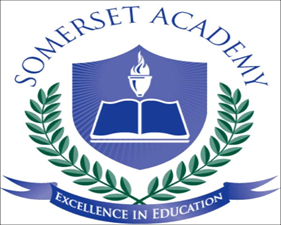 Somerset Academy, Inc. promotes a transformational culture that maximizes student achievement and the development of accountable, global learners in a safe and enriching environment that fosters high-quality education.
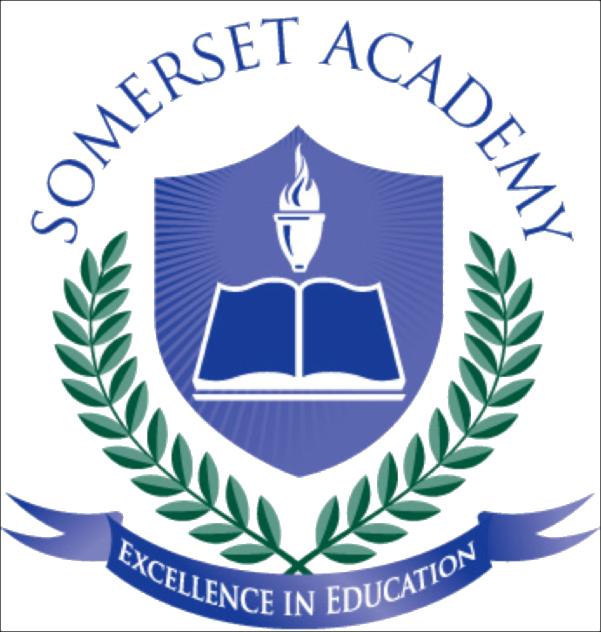 School Appropriate Attire
Dress Code (What can I wear)
OK
PE Shorts  PE Shirts
Solid Color Shorts (Fingertip length or longer)
Denim, Khaki, Cargo & Jean Shorts
House Shirts
Club Shirts
Skorts, Capris Any color
Not OK
Spandex Material
Rips , Tears or Frays
Sweatpants, Yoga pants
Tank tops
Leggings
Bottoms with print or derogatory slogans
Dress Code Violations (Do Not Wear)
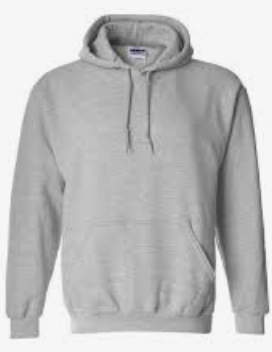 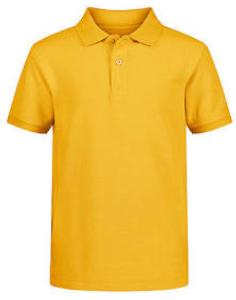 Ripped or Frayed Jeans
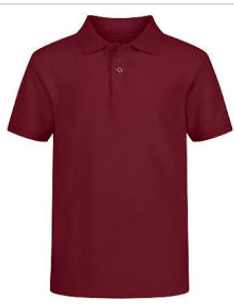 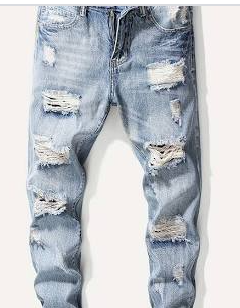 Non - Somerset, Hoodies or Polos
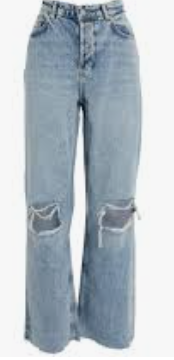 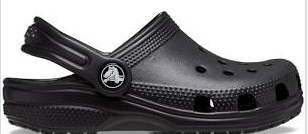 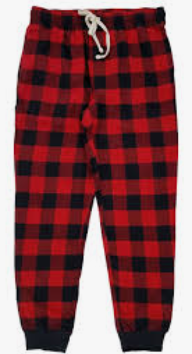 Crocs, Slides  & Foam Runners
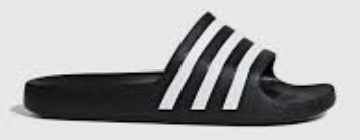 Sweatpants, Joggers, Yoga pants, tights or Pajama pants
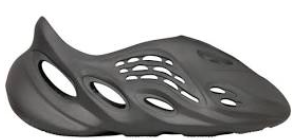 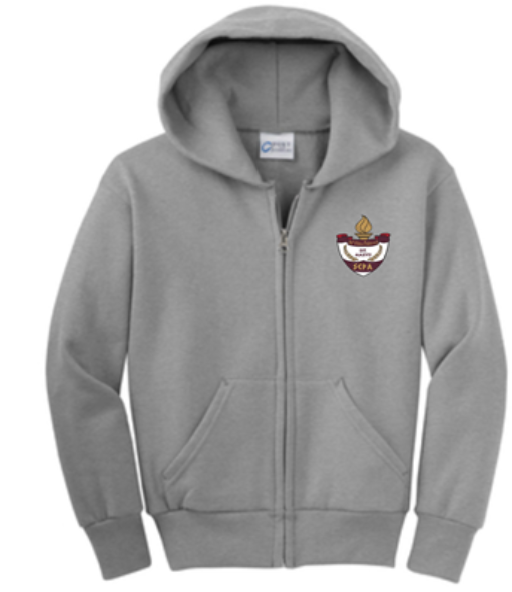 Dress Code Violations
A Somerset College Prep Shirt must be worn underneath a zip up Hoodie or Jacket.
Shirts include
House Shirts 
School Friday Shirts
Club Shirts 
School Athletic apparel for game days.
Anyone not in compliance will be given a Dress Code Violation according to our Discipline Matrix.
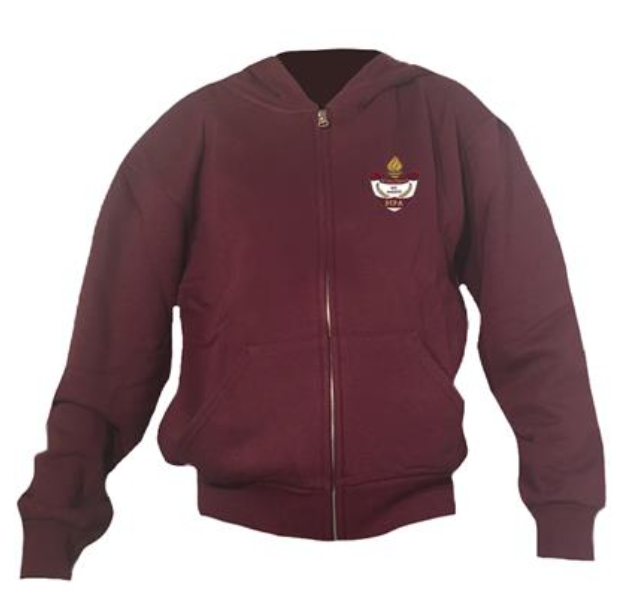 Somerset College Prep Discipline Matrix
*Warnings* Do Not apply to all discipline. Teacher & Staff discretion
DETENTION
SATURDAY DETENTION
SUSPENSION through DISMISSAL
3:50 to 4:50pm
Classroom Disruption
Disruptive Conduct
Chewing Gum
Bus Violation
Disrespect for others
Disrespect for property
Littering during lunch
Electronic Confiscation
Public Display of Affection / P.D.A
Profane Obscene Abusive Language
Running in the Halls
Spray used in the Restrooms
Tardy to Class
Tardy to School ( 3 late arrivals non bus rider)
Excessive Detentions / Unserved Detention
Theft
False or Misleading Info
Open Defiance of Authority
Vaping
Physical Altercation 
Fighting or Attempting to Fight
Assault / Intimidation Threat of Student
Weapons
Other Major Misconduct
9:30 to 12:30pm
Horseplay
Missed Detention
Multiple Detentions
Disruptive Conduct
Bus Violation
Skipping = 2 Saturday Detentions, Referral & 9 week Behavior Probation Contract
Cheating = 3 Saturday Detentions, Referral & Behavior Probation Contract
Tardy—being late to class. Being tardy to periods 2, 3, or 4 is accompanied by a detention.Period 2, 3, 4 teachers write & submit the detention.Being tardy to 1st period is a detention if you are a bus rider and your bus was on time.  Being tardy to 1st period and you are not a bus rider is a detention for every 3rd occurrence.
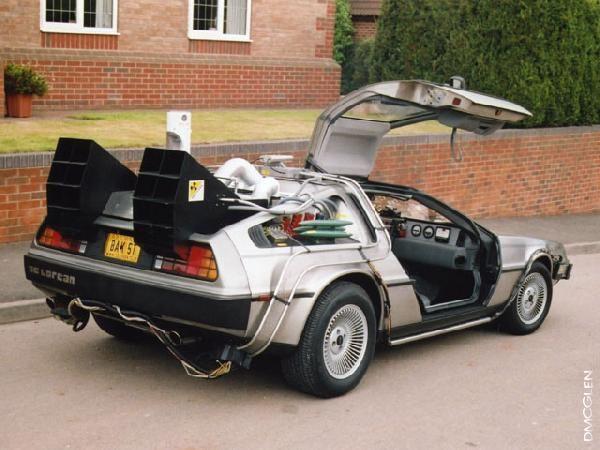 *Does not apply to excused tardies.
TURF DURING LUNCH
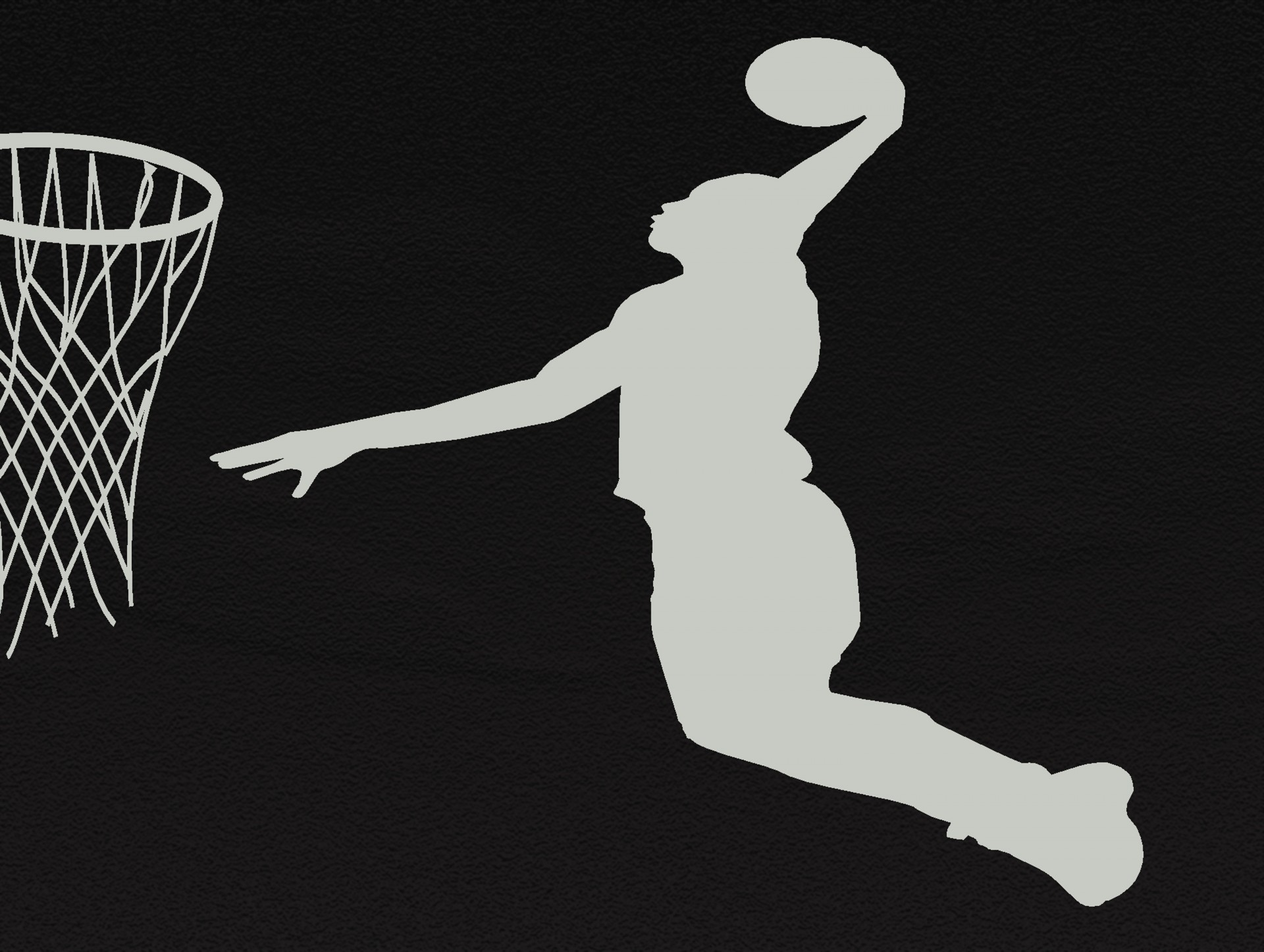 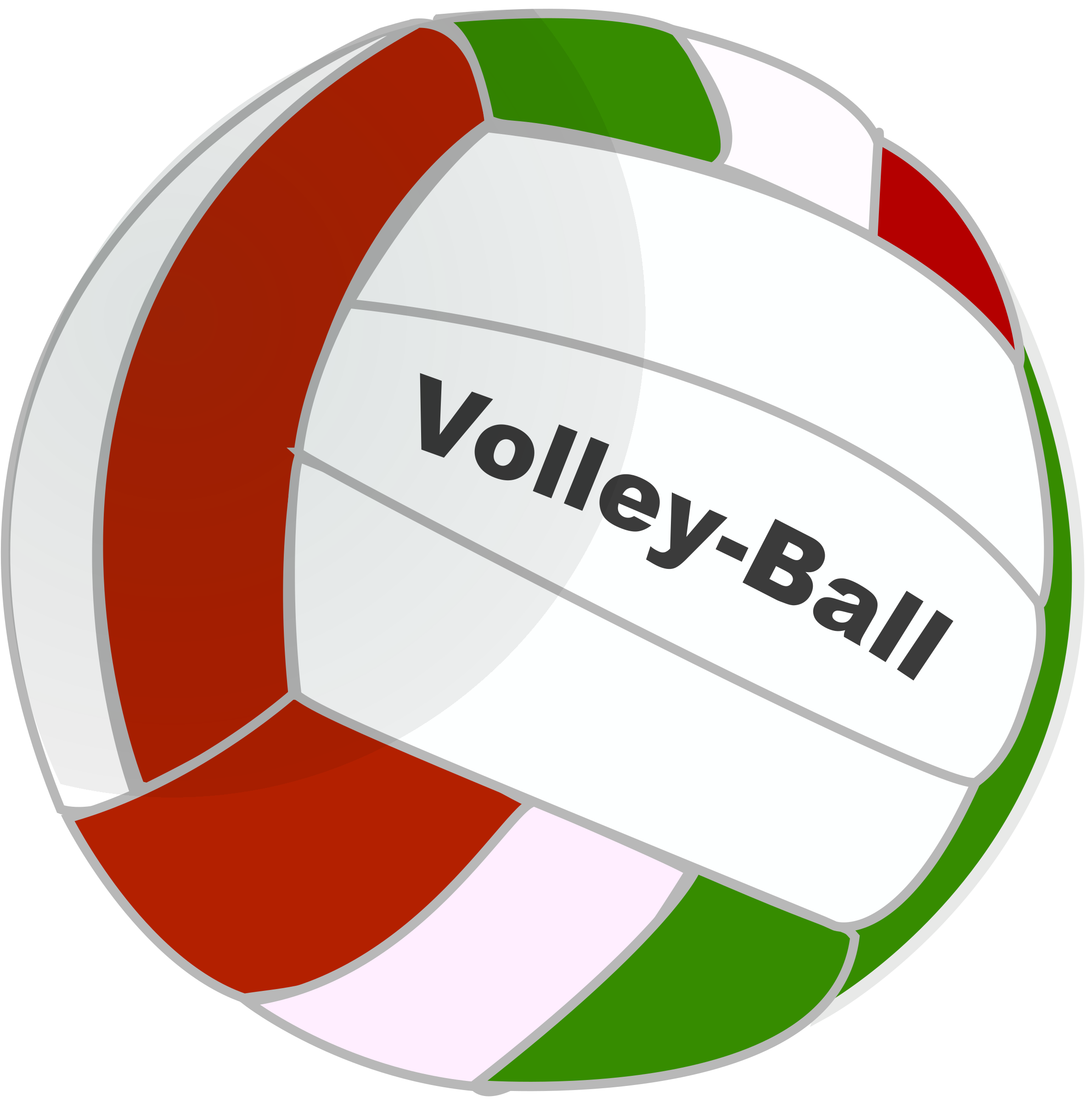 Volleyball

Monday-Friday: NO SPIKING!!!
Basketball

Monday / Wednesday: Highschool only 
Tuesday / Thursday:  Middle School only
Rotate Fridays
( Highschool has the 1st Friday of each Month)
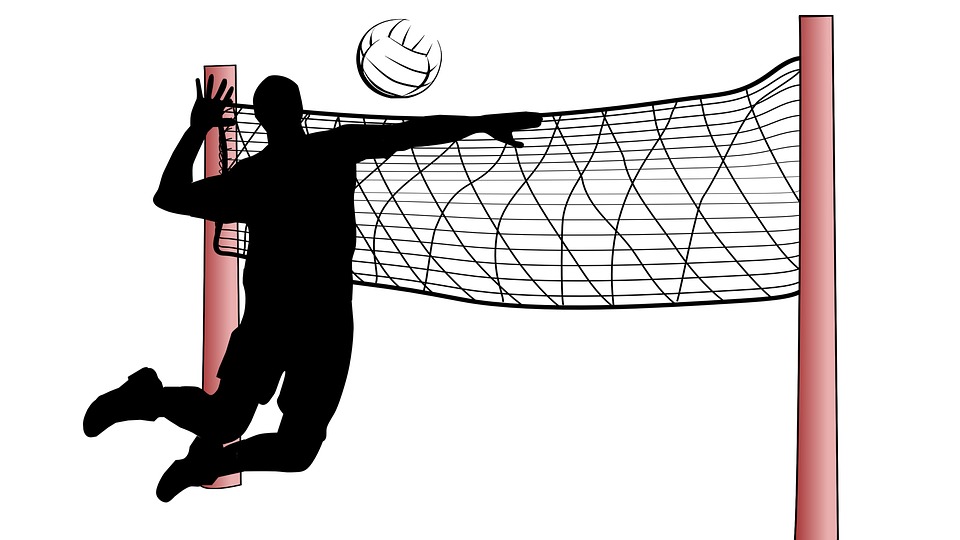 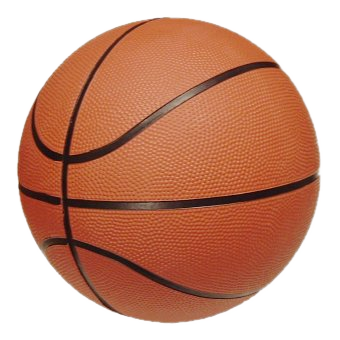 No Sports on Turf Afterschool without a Coach
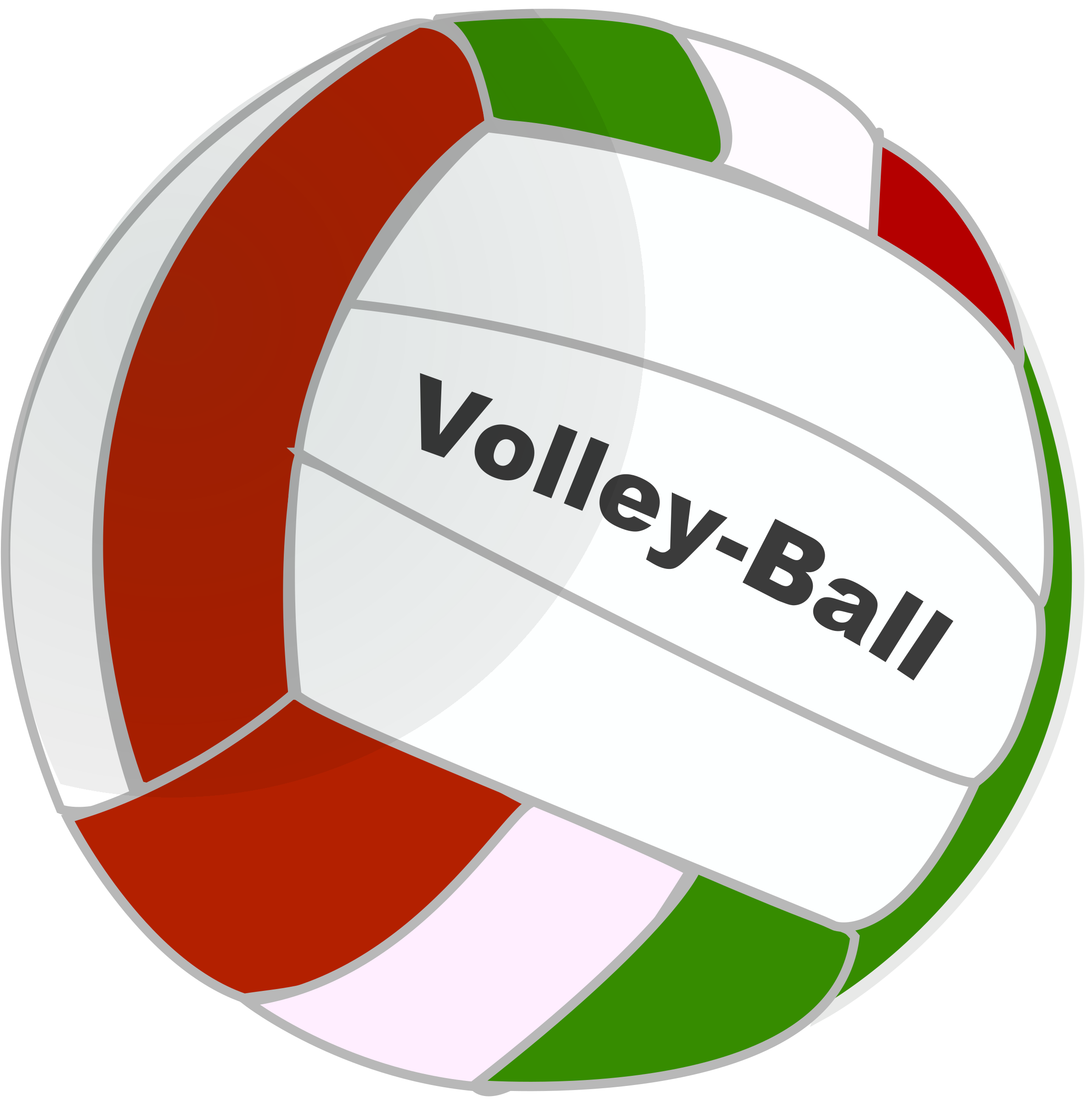 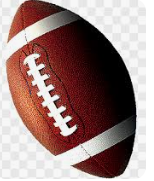 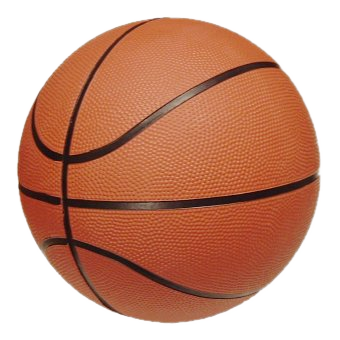 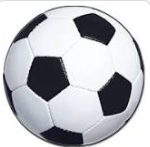 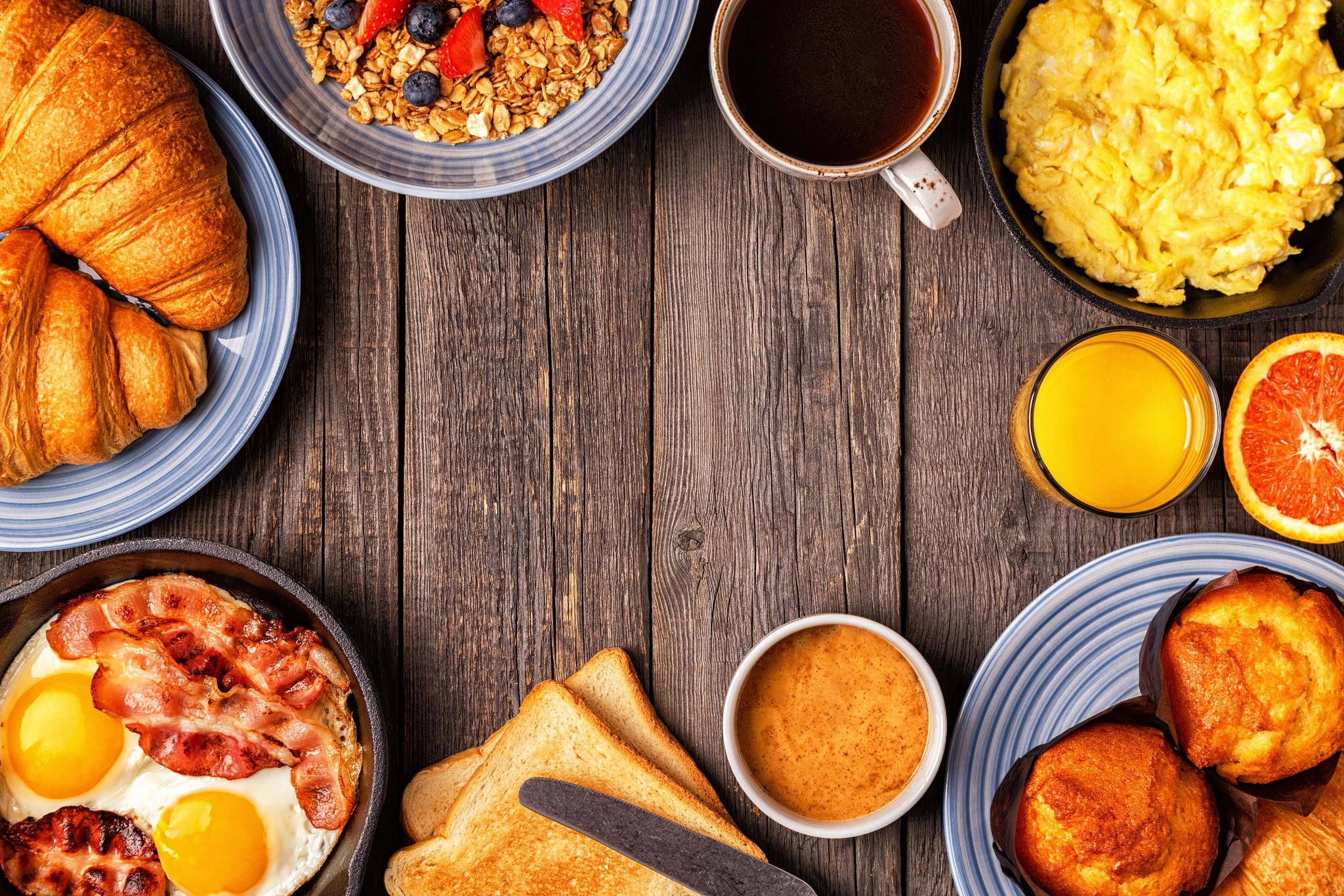 CafeteriaBreakfast service ends at 8:20 AMLunch service ends at 12:20 PM
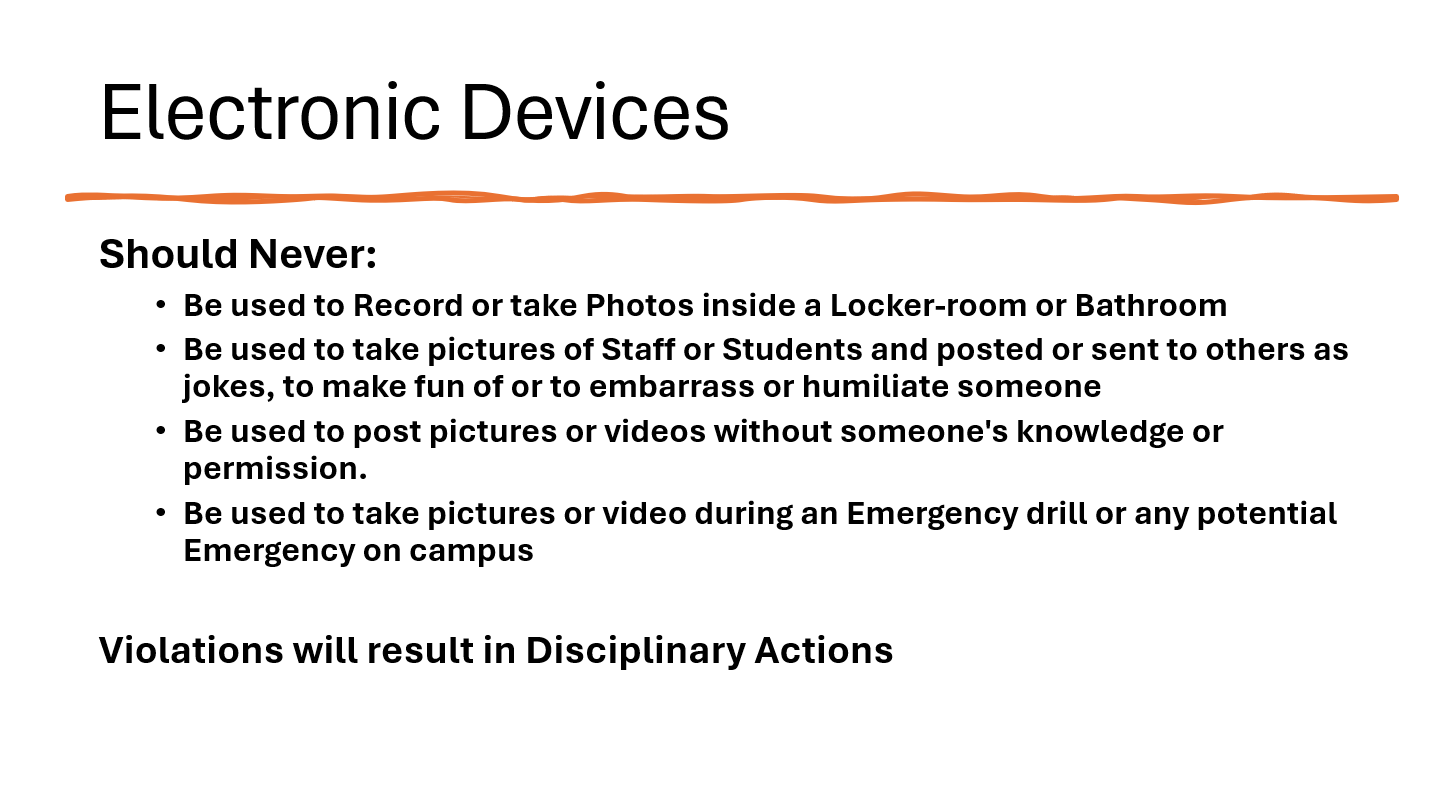 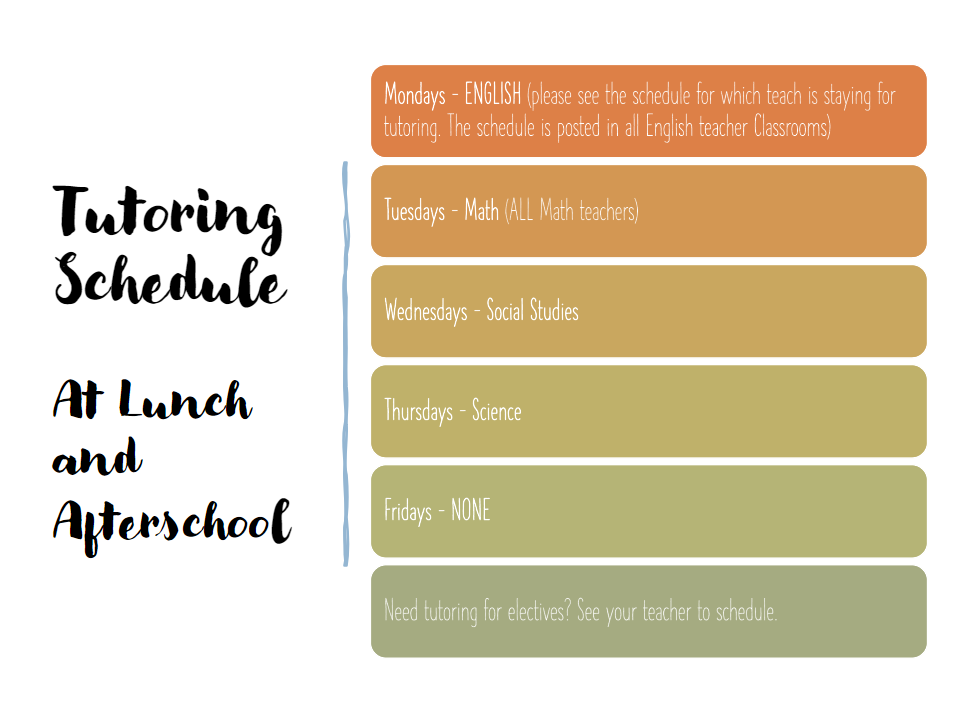 Lost & Found
Lost & Found items located in the breezeway by the cafeteria will be discarded every other Friday.
All non school clothing items including water bottles lunch boxes, books will be thrown out. 		
March 8th			April 5th
April 19th			May 3rd
May 24th
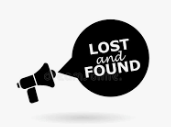 SAT School DayMarch 27th = SeniorsMarch 28th = JuniorsCheck your school email for more info
There is a required digital check-in before the day of the test on Friday, March 8th.  Check your school email for more info.
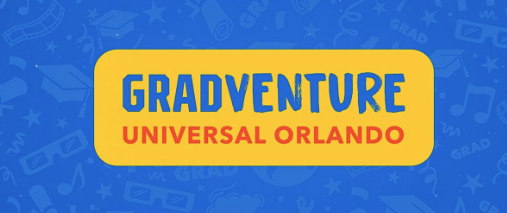 8th grade onlyTickets on Sale During Lunch in CafeteriaSEE Mr. HornePermission Slips in Front Office
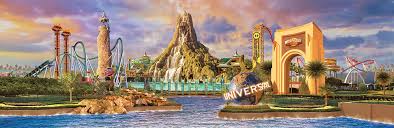 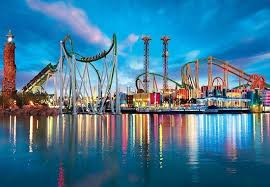 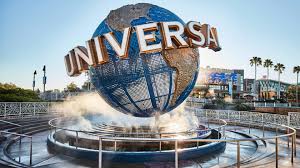 Last Day to Purchase March 14th
ESE Tutoring
Starting March 4th, Ms Reeves and Ms Jimenez will have ESE tutoring monday’s from 4:00-5:00
Tutoring will be after school in room 124 for math and ELA
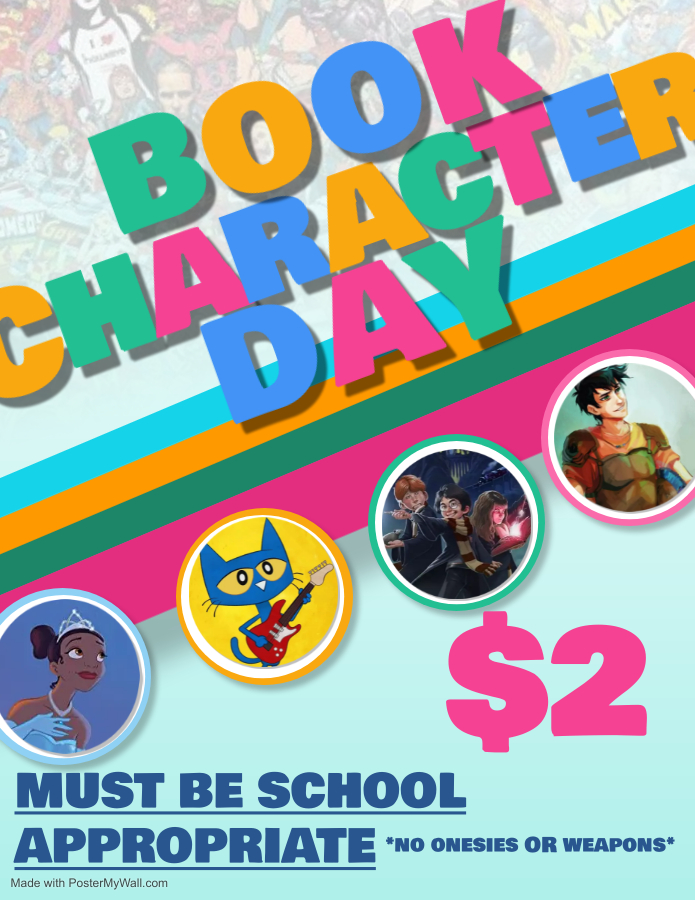 JOIN NEHS MONDAY MARCH 4TH FOR BOOK CHARACTER DAY DRESS DOWN!!
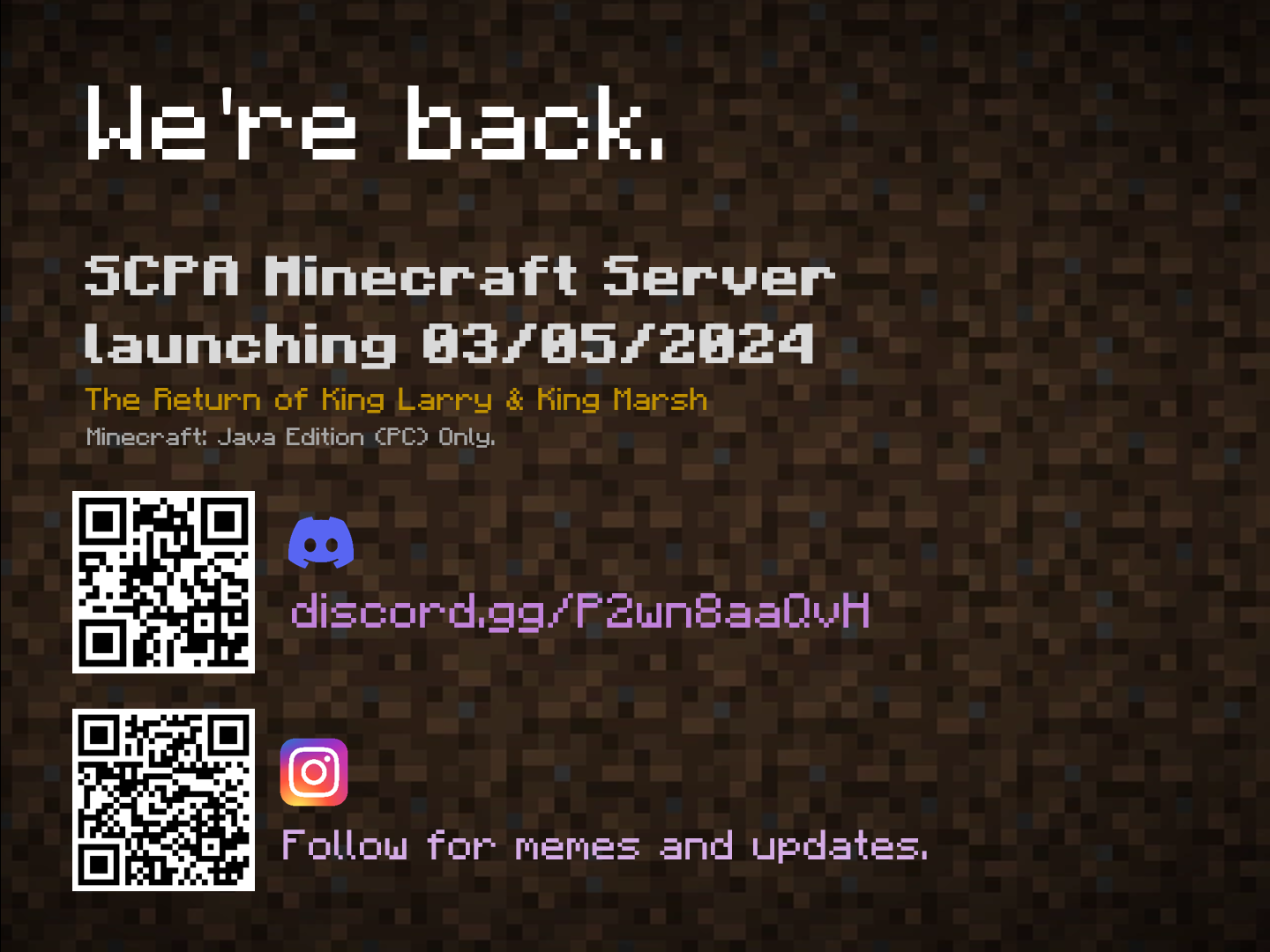 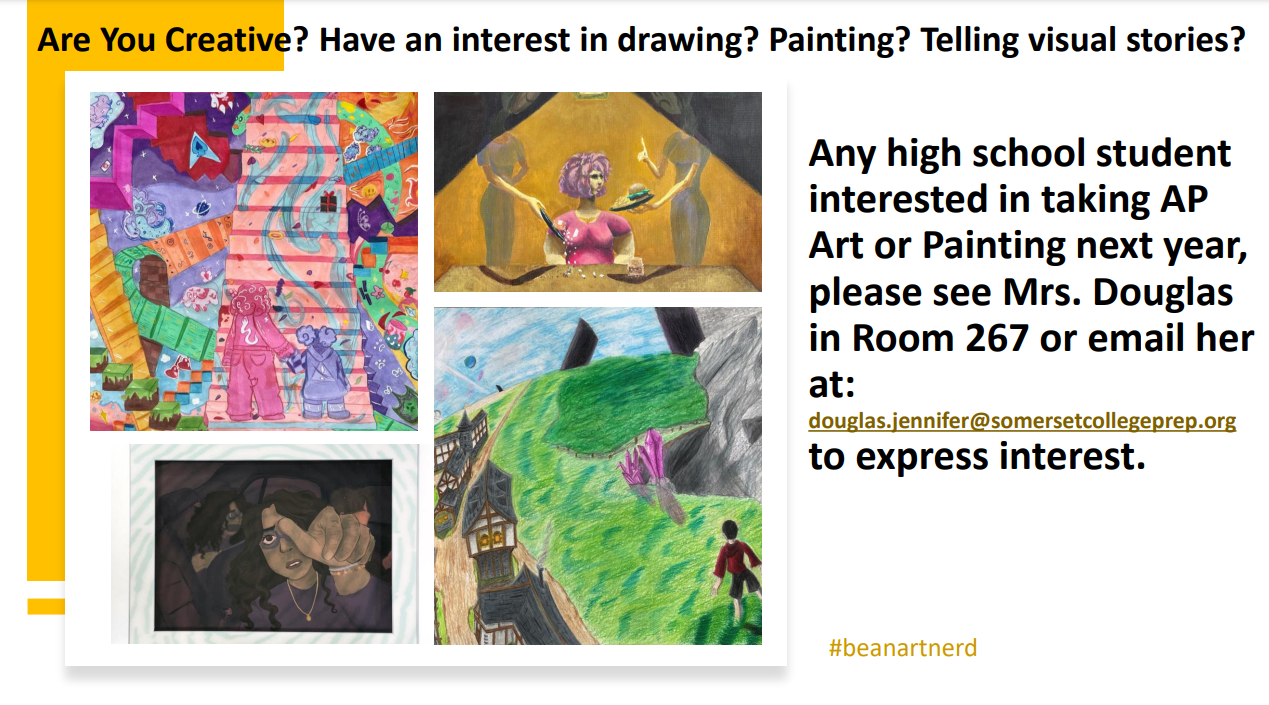 File
Edit
View
Session 01
Session 02
NEED HELP WITH CLASSES?
Scan the QR code and SGA will match you with a peer tutor that will best suit your needs!
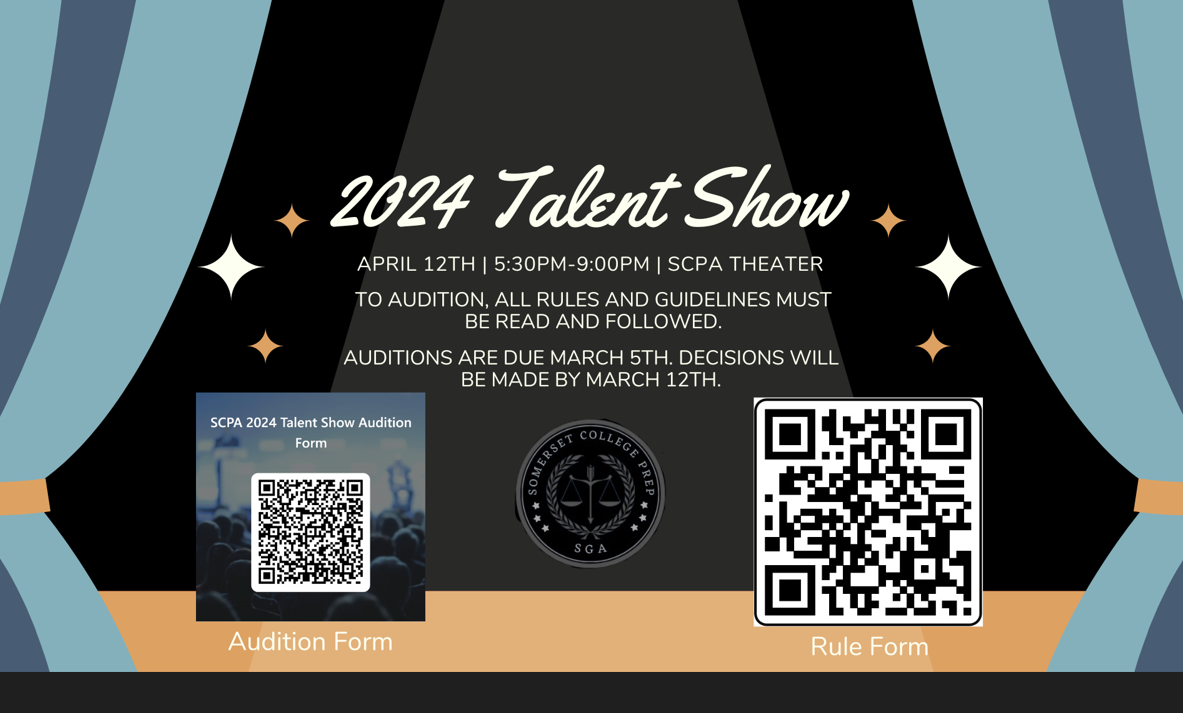 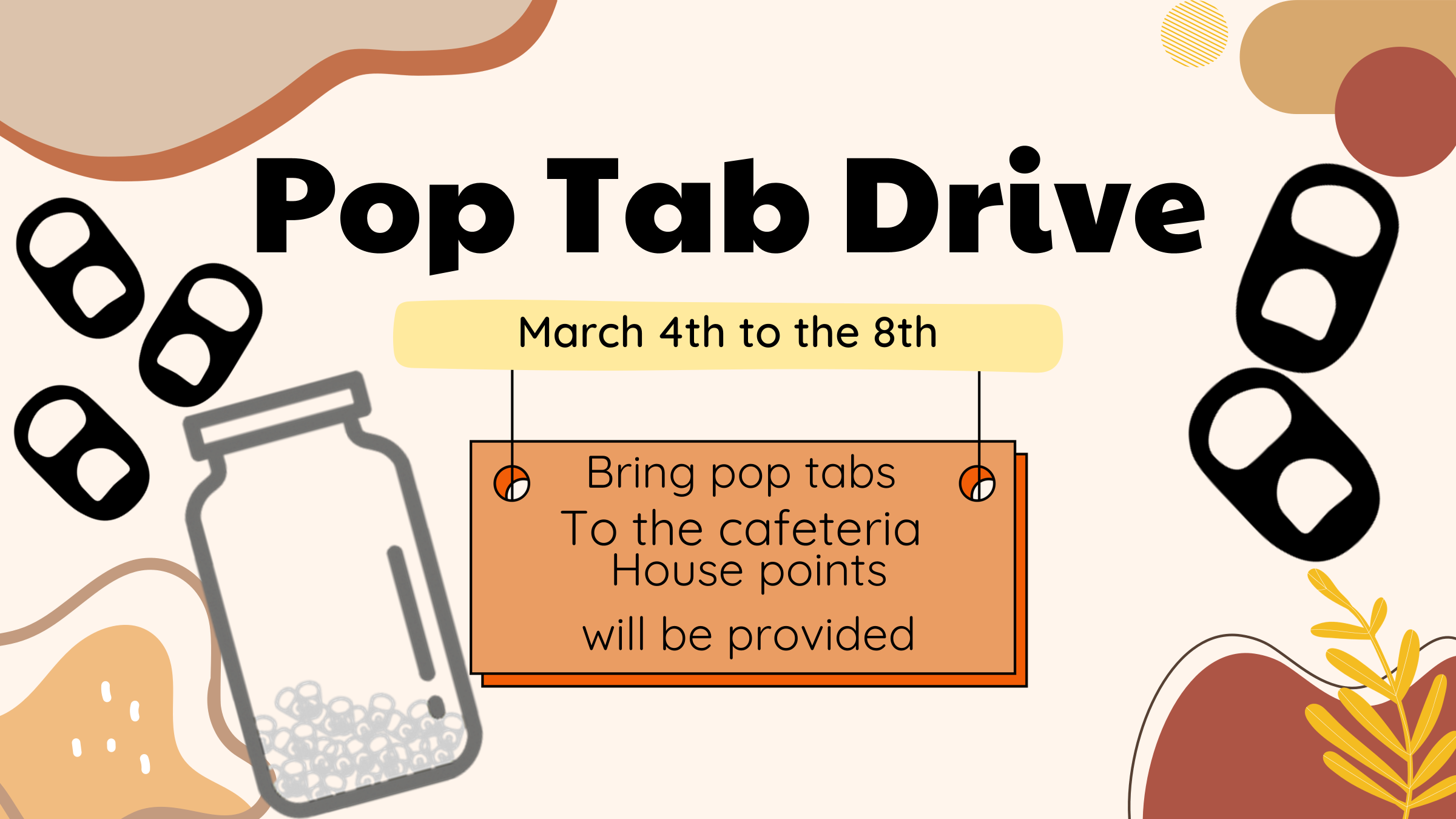 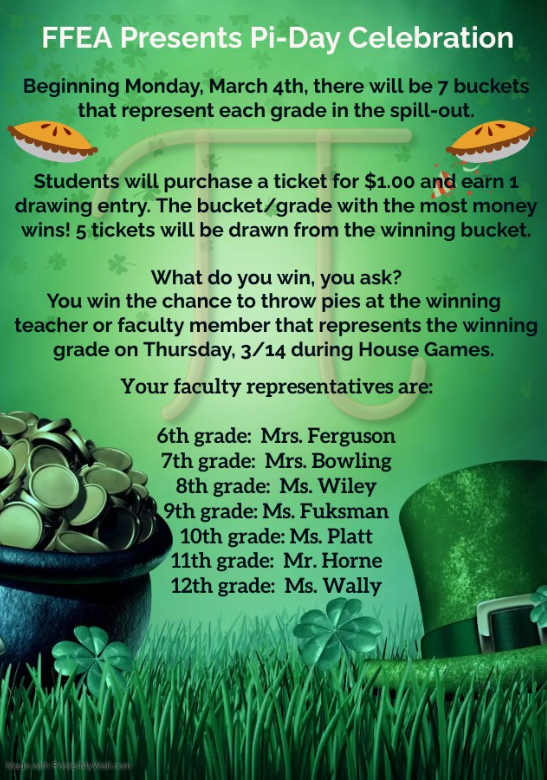 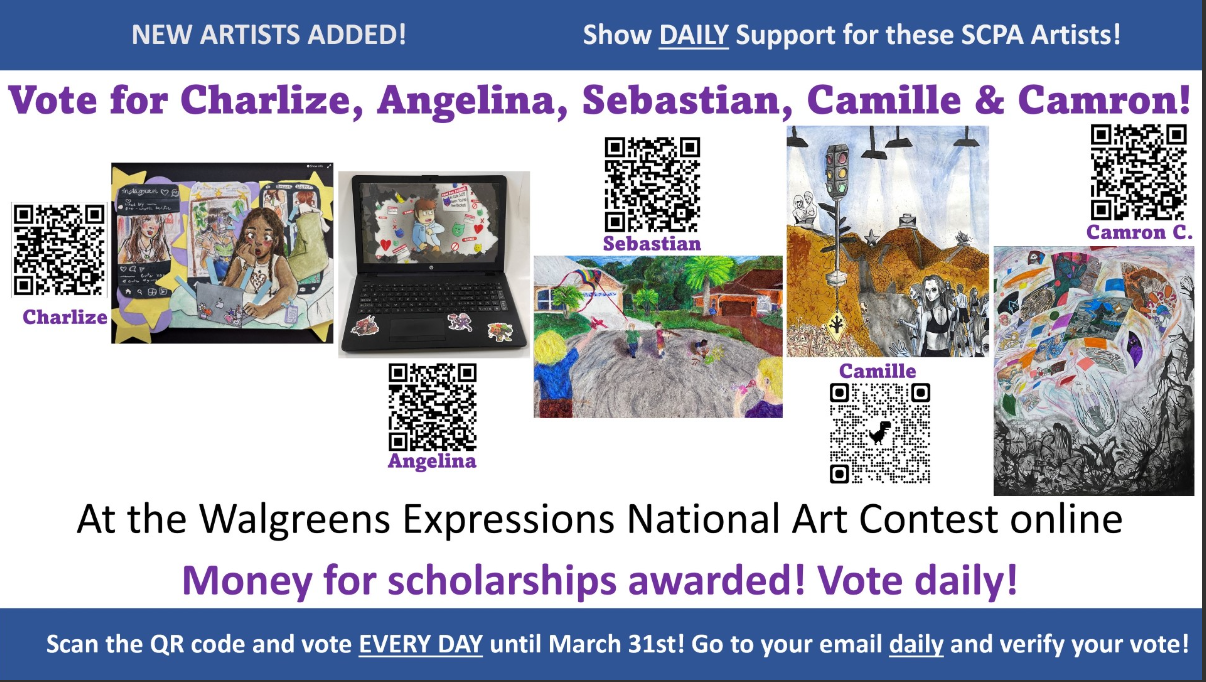 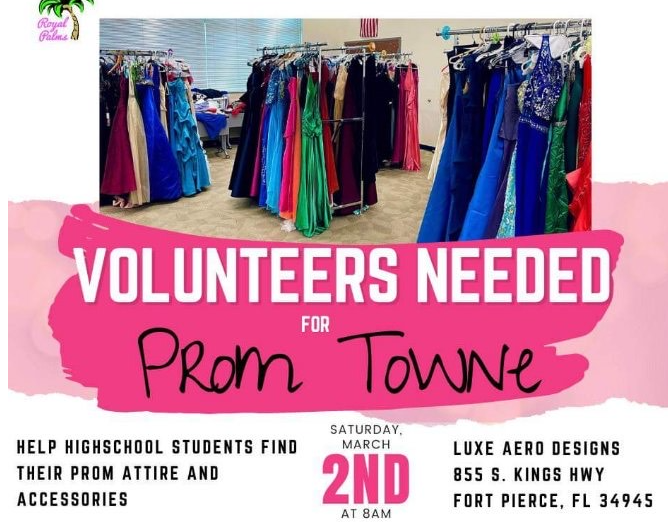 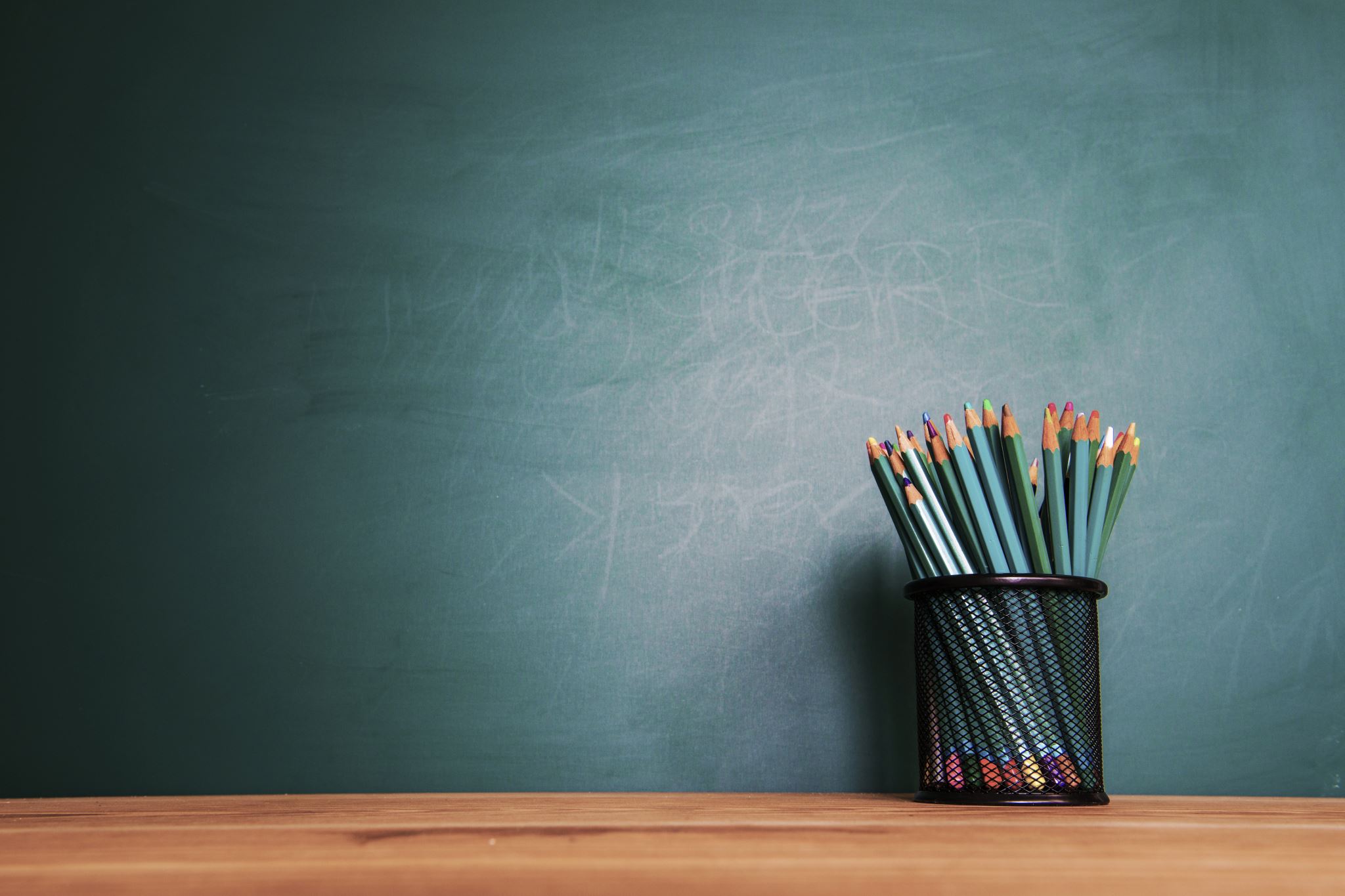 Somerset College Prep &Public Wireless ACP ProgramThis document will also be in the front office for you to scan the QR code.
Attention High School Students
You can register online to take these tests at various locations.  See your guidance counselor for help registering or to see if you qualify for a fee reduction.  School Day SAT will be on campus and free for 11th and 12th graders in March.
Interested in starting a school club?
If you’re interested in starting a school club, you should do the following:
Find a teacher to sponsor the club. Give them the details about the club so they know if they’re able to sponsor the club.
Create a petition and get students who would be interested in your club to sign it. This shows that your club has generated interest.
Talk to someone in administration about getting your club approved. Tell them who the sponsor is, when the club will occur (lunch or afterschool), and what the club entails. 
Email Mr. Kyryliw (Kyryliw.Michael@somersetcollegeprep.org) the information about you club and a slide advertising it. I will leave the advertising slide up for a week or so and create a slide listing all the club information for easy reference.
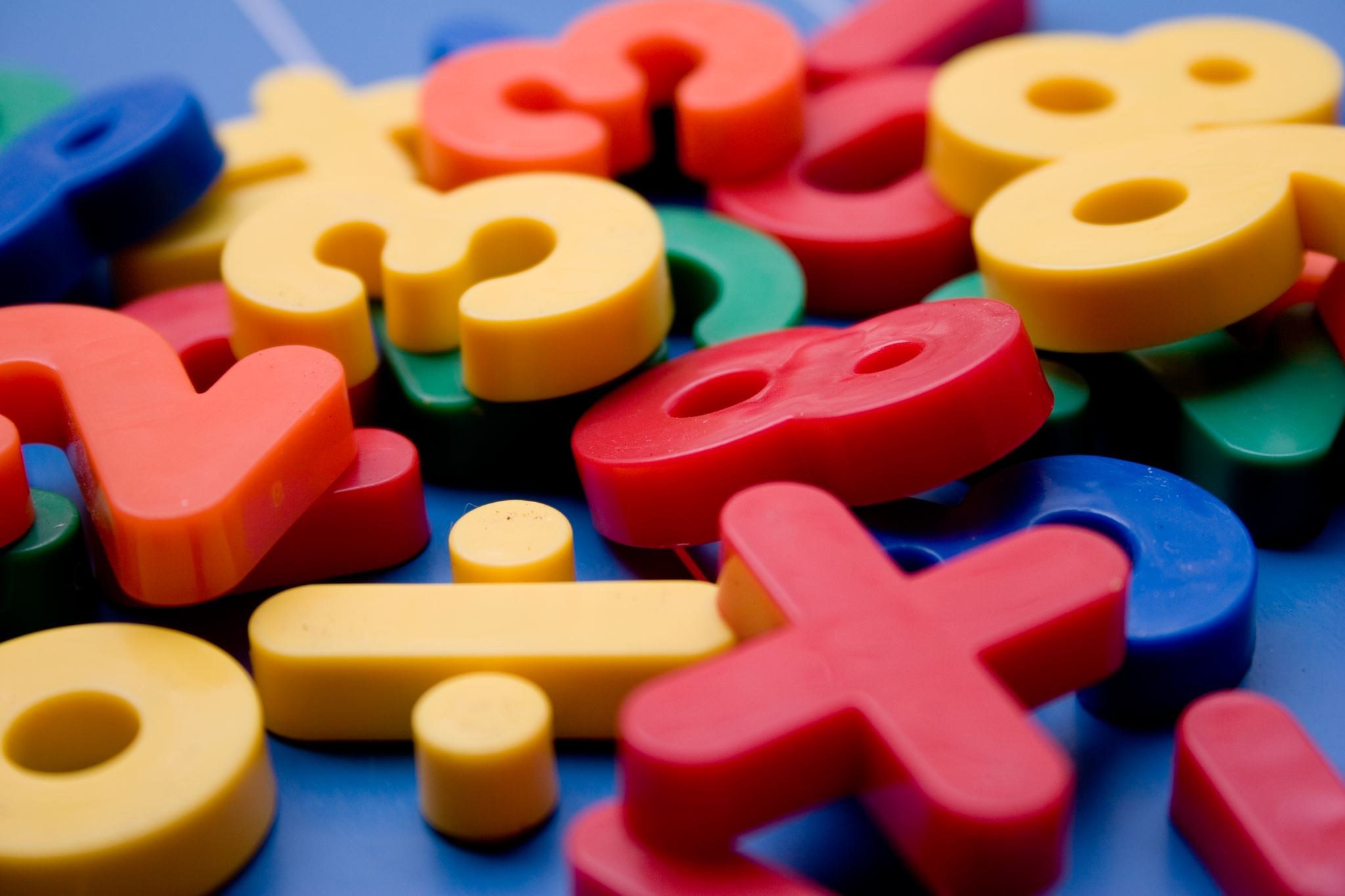 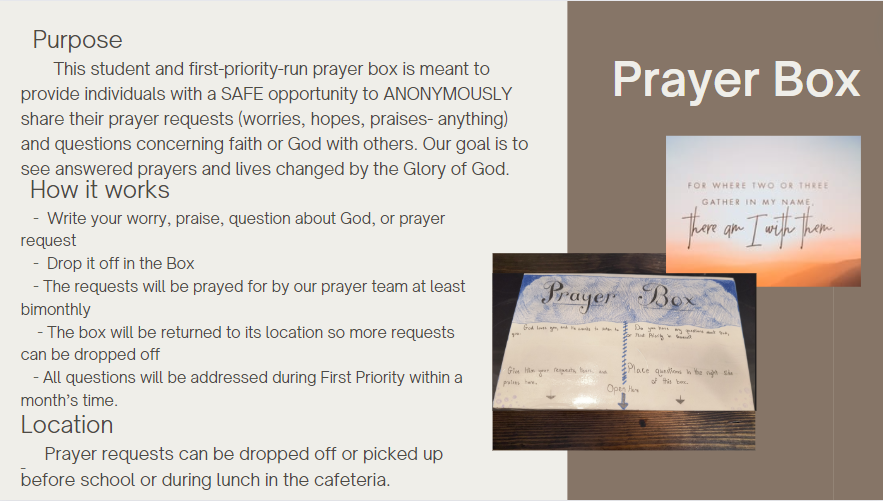 D&D Club
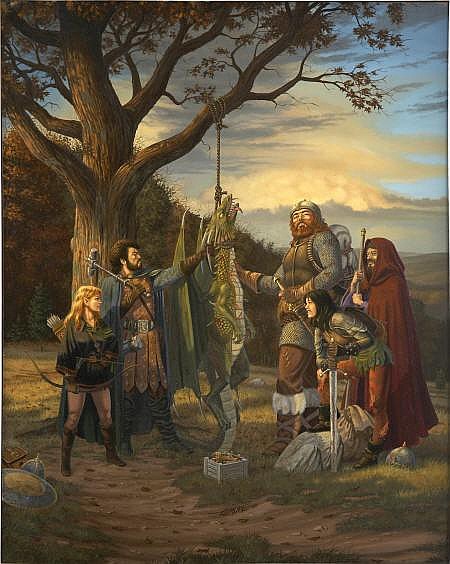 Come join the adventure

Mondays
3:50 to 5:15
Rm.# 175
D & D- Mondays after school, 4-5:15
Yearbook- Mondays at lunch in 228 
Chorus- Monday, High School 4-5:30 and Middle School, Thursdays, 4-5:30
Battle of the Books- Tuesdays, at lunch, in 227 
FFEA- Tuesdays, at lunch, in 123A
S.A.D.D- Tuesdays, at lunch, in 173
Sonic Club- Tuesday at lunch, in room 170
Salsa Dance- Tuesdays and Thursdays at lunch in 136
Weightlifting Club- Tuesdays and Thursdays, afterschool, at 4-5:15 in the weightlifting room. 
Community Service Club- Wednesdays at lunch, in 232
Sign Language- Wednesdays, at lunch, in 265
Boxing Club- Wednesdays, after school, on the turf
GSA- Wednesdays at lunch  in 169
First Priority- Wednesdays, in room 263 at lunch 
Artists for a Cause Club- Thursdays (at lunch) and the 2nd Wednesday of each month (after school), in room 268. 
Chess Club- Thursday, at lunch, in 230
Literature Club- Thursday, at lunch, in 276
Drama Club- Thursdays, after school, in 168
Science Olympiad- Fridays at lunch in 247
Music Club- Fridays at lunch in 241
Guitar Club- Fridays, afterschool, in 169
Club Schedule
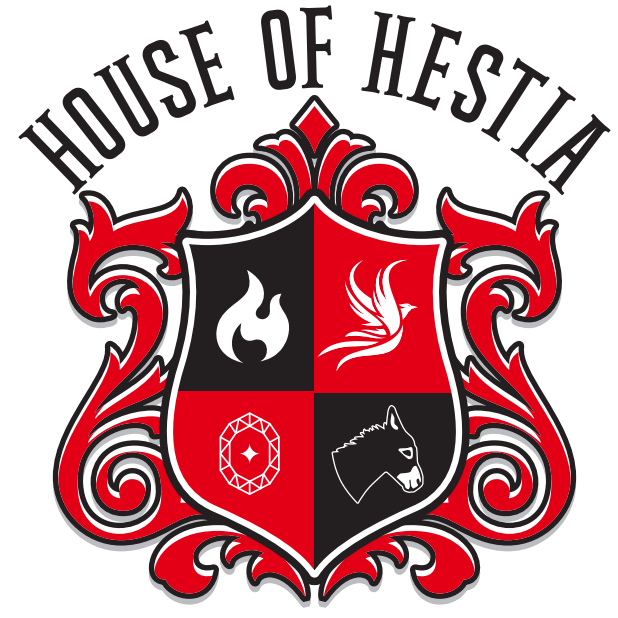 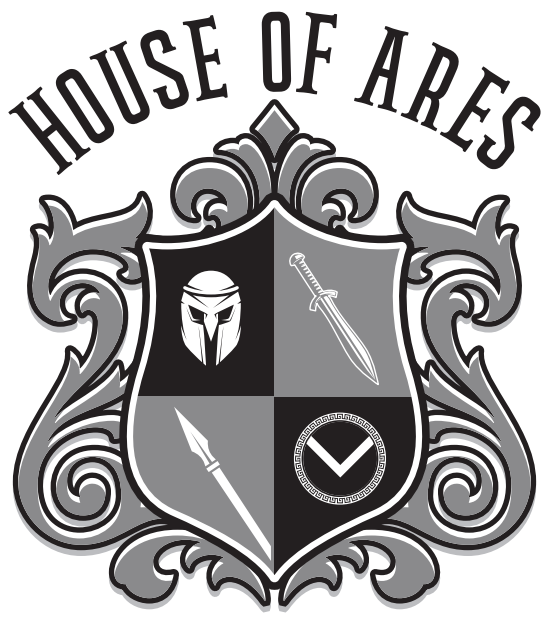 House Reminds
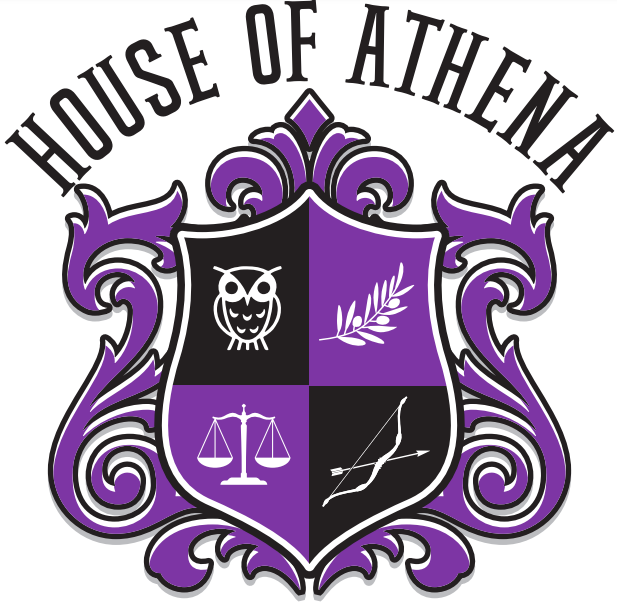 For anyone who needs the house remind this year  This is important for communication with your house head.

Ares-@houseare
Athena-@scpaathena
Hestia- @househes
Poseidon- @psdnscpa
Zeus-@housezeus
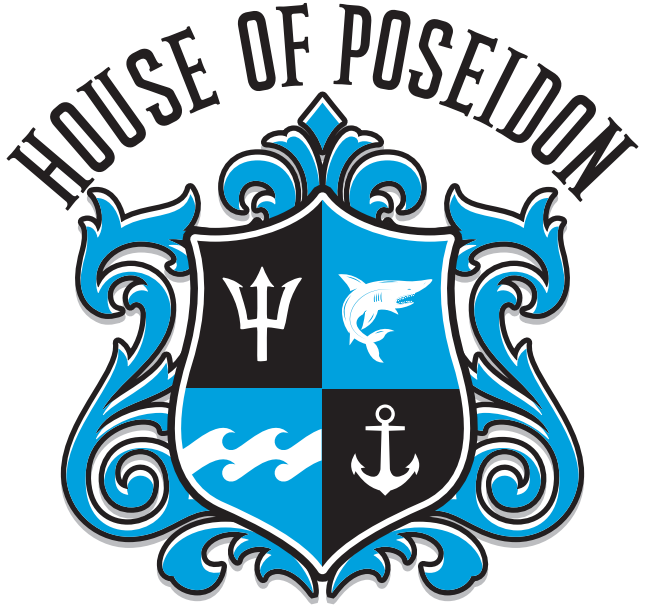 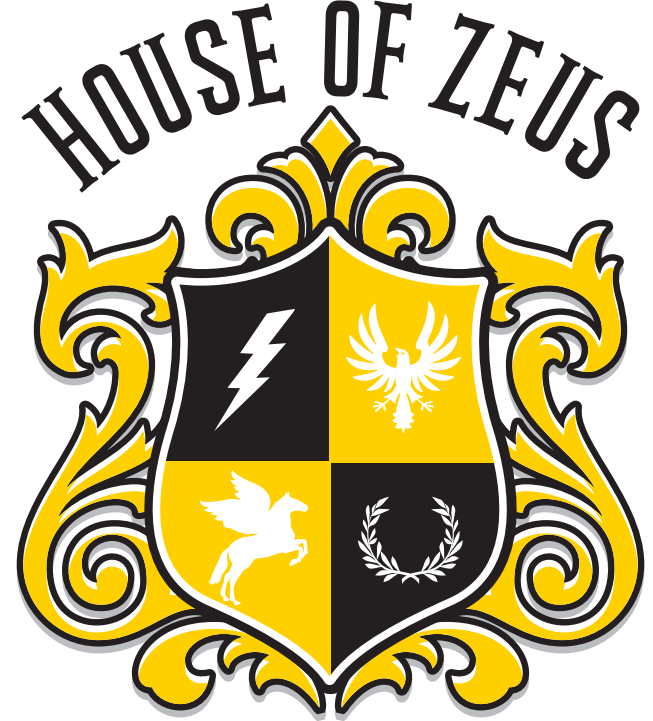